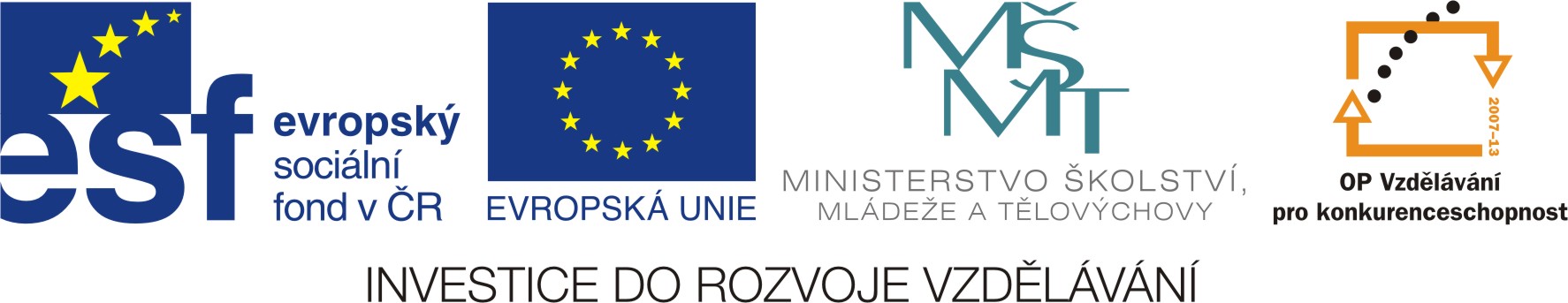 Český jazyk
Vzor hrad
(les)
Mgr. Renáta Slámová
ZŠ Jenišovice
VY_32_INOVACE_237
Podle vzoru hrad se skloňují podstatná jména rodu mužského neživotného, která mají ve 2. p. j. č. koncovku –u (hradu), nebo –a(lesa)Vzor hrad je tvrdý. V koncovkách píšeme tvrdé –y.
1. p.           hrad
2. p. (bez) hradu
                   lesa
3. p. (k)      hradu
4. p. (pro)  hrad
5. p.            hrade!
6. p. (o)      hradě, -u
7. p. (s)       hradem
1. p.           hrady
2. p. (bez) hradů
3. p. (k)     hradům
4. p. (pro) hrady
5. p.           hrady!
6. p. (o)     hradech
         (o)     lesích
7. p. (s)      hrady
Poznáte, stavbu na obrázku?
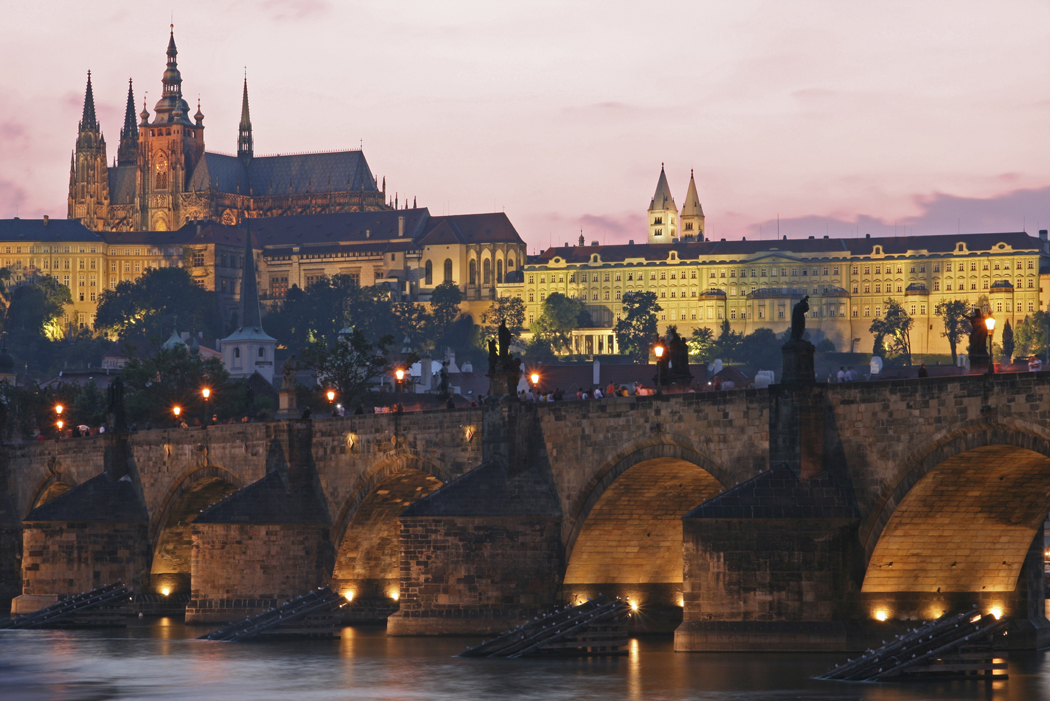 Vyjmenujte co nejvíce podstatných jmen rodu mužského neživotného, která se skloňují podle vzoru hrad . Některá napište.
_______________________________________________________________________________________________________________________________________________________________________________________________________
Napište podle zadání:
hrnek – 6. p. množ. č.    ______________________
jazyk – 2. p. množ. č.            _______________________
stůl – 4. p. množ. č.         ____________________
rybník – 6. p. j. č.     ___________________
čas – 2. p. j. č.               ______________________
mráz – 1. p. množ. č.      ____________________
problém – 3. p. j. č. ____________________
ubrus  – 4. p. množ. č.       ___________________
Poznáte, stavbu na obrázku?
Řešení:
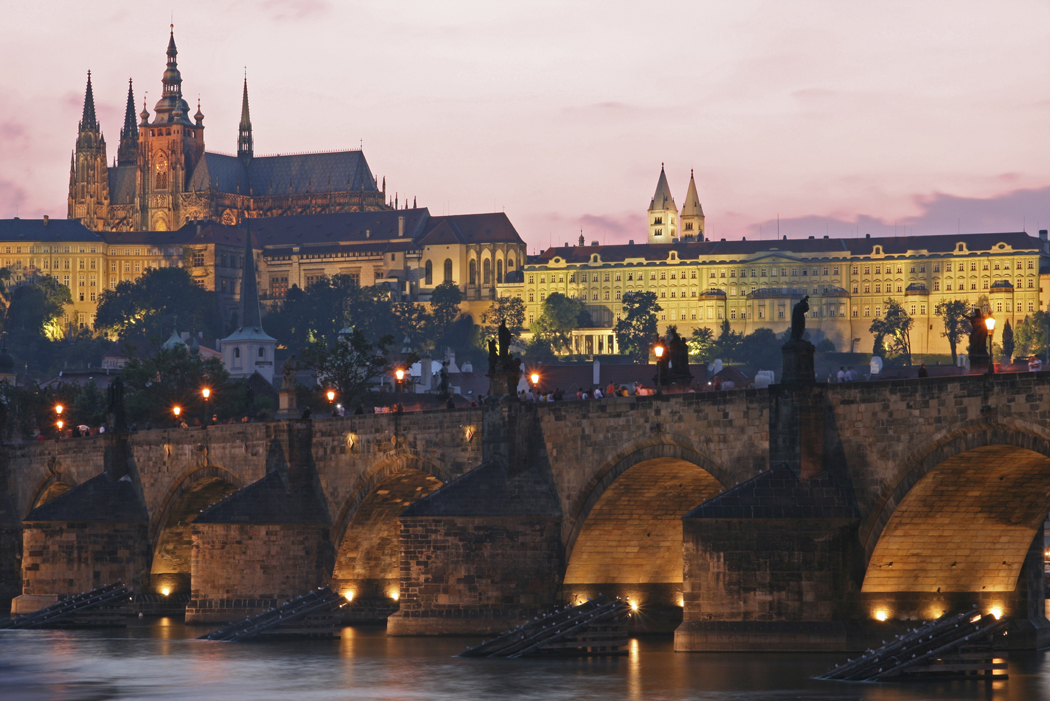 Vyjmenujte co nejvíce podstatných jmen rodu mužského neživotného, která se skloňují podle vzoru hrad . Některá napište.
_ let, strom, stůl, rok, vlak, chléb, autobus, kanál, topol, kostel, plot, domek, ostrov, ……..
Řešení:
Napište podle zadání:
hrnek – 6. p. množ. č.    ______o hrncích_______
jazyk – 2. p. množ. č.            ___jazyků__________
stůl – 4. p. množ. č.         ___stoly________
rybník – 6. p. j. č.     ______o rybníku_____
čas – 2. p. j. č.               ______času___________
mráz – 1. p. množ. č.      _______mrazy_______
problém – 3. p. j. č. ________problému________
ubrus  – 4. p. množ. č.       _____ubrusy______